Педсовет:
« Организация работы школы по формированию здорового образа жизни: от здорового учителя к здоровому ученику»
Мялкина Е.Ю. заместитель директора по воспитательной работе
Март 2019г.
«Чтобы сделать ребёнка умным и рассудительным –
            сделайте его крепким и  
                     здоровым»


Жан Жак Руссо.
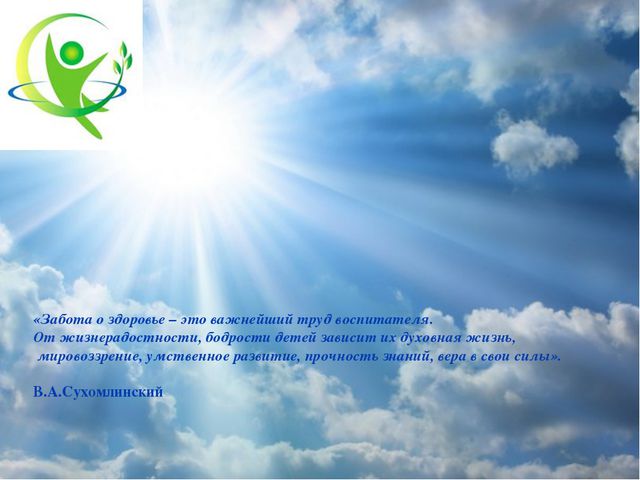 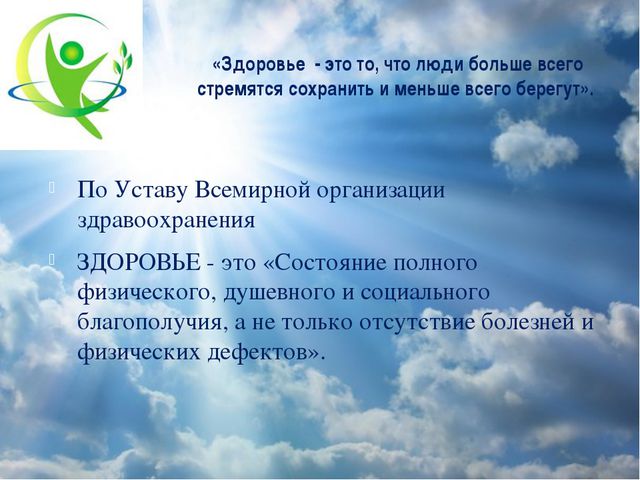 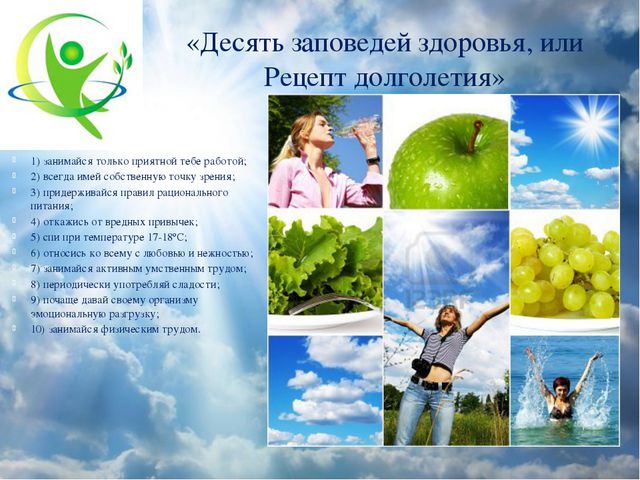 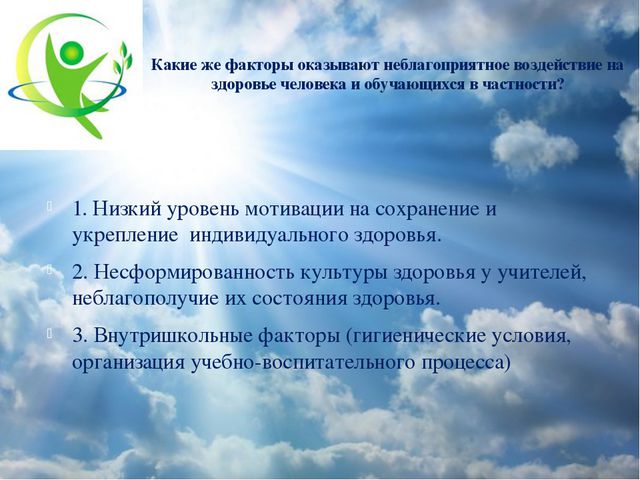 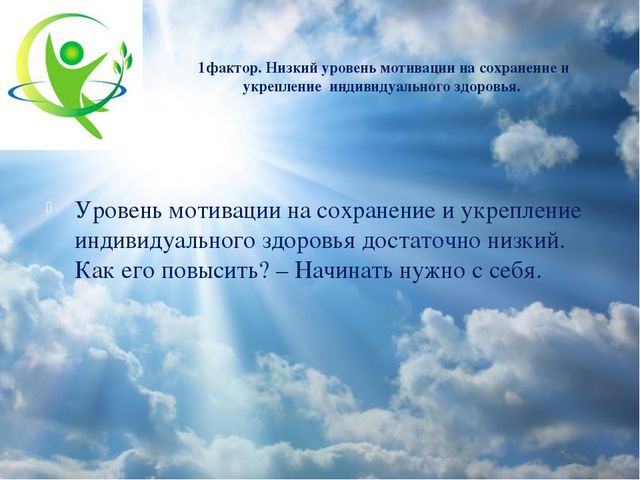 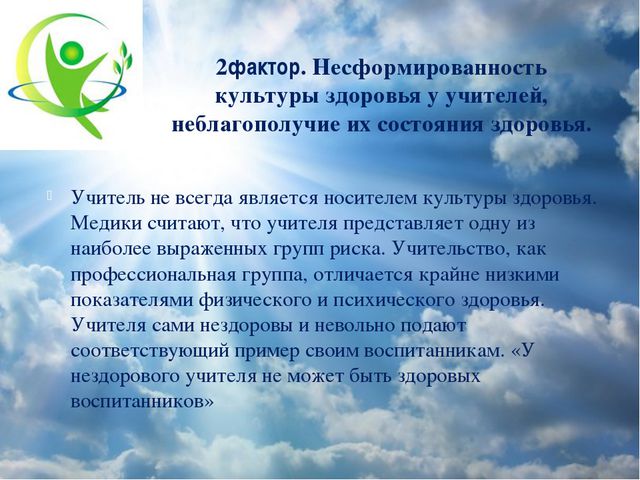 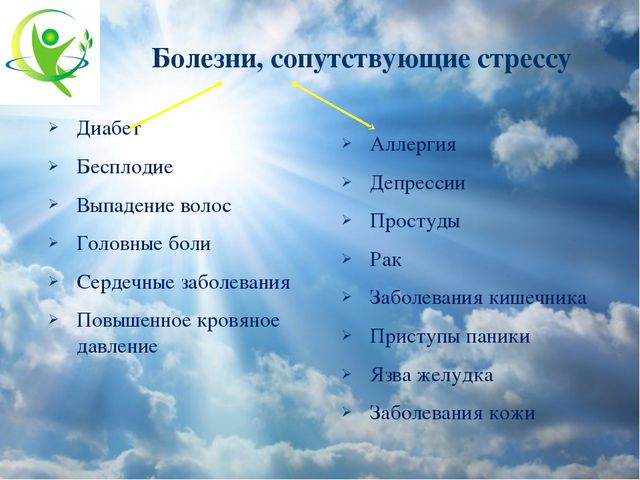 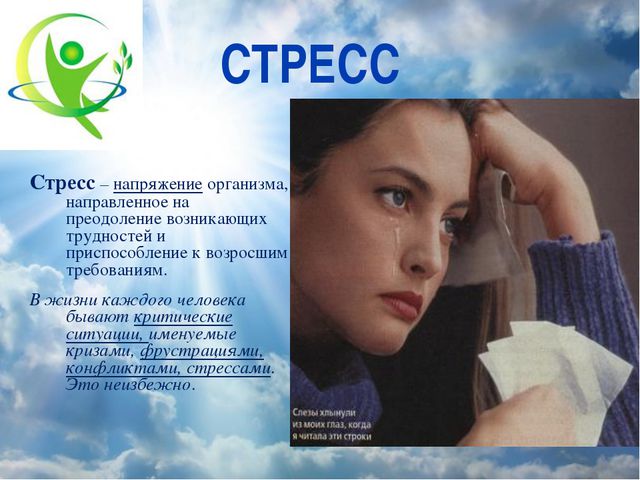 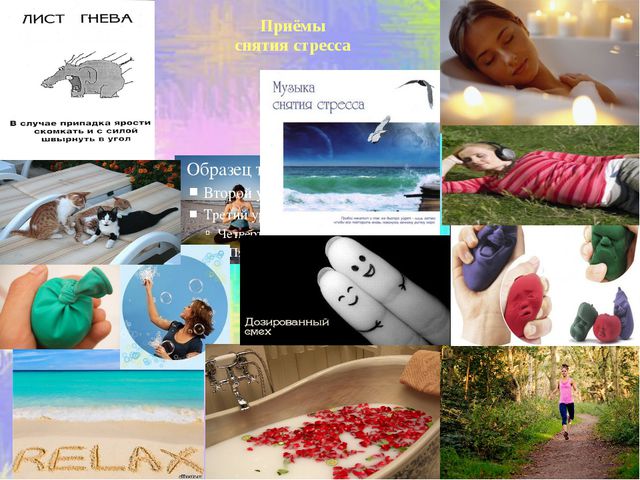 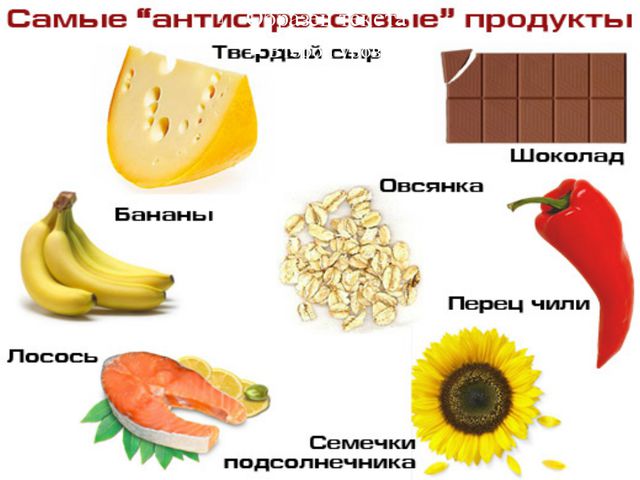 У здоровья три составляющих: физическое, 
психическое  ( 1,  2)
и духовное.
Правила здорового учителя

    Спокойствие, только спокойствие!
    Относитесь с юмором к себе и ситуации.
    Отправляйся домой только с дамской сумочкой!
    Всю работу делай только на работе!
    Помни, принцип здорового эгоизма: «Возлюби себя 
         прежде, чем возлюбить ближнего».
    Будь оптимистом!
    Здоровый сон – важное условие твоего здоровья.
    Помни: здоровье не самоцель, а лишь условие 
        достижения счастья и благополучия   в семье и на работе.
    Имидж все: встретили по одежке!
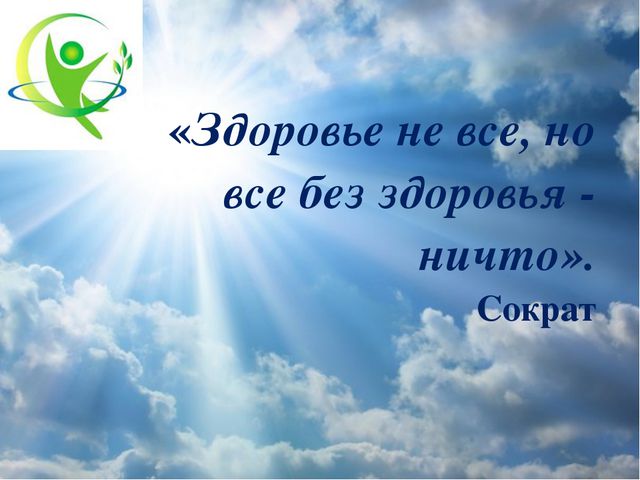 Здоровья и удачи Вам!